Reinventing Assessment:Towards Assessment AS learning- a workshop on making assessment more valid, reliable, transparent, authentic, inclusive – and manageable!
University of Birmingham
Thursday December 14th  2016
Phil Race
(from Newcastle-upon-Tyne)
BSc  PhD  PGCE  FCIPD  PFHEA   NTF 
Follow Phil on Twitter: @RacePhil 
Visiting Professor:  University of Plymouth and University of Suffolk
Emeritus Professor, Leeds Beckett University and University of South Wales
About Phil…
First a musician
Then a writer
Then a scientist
Then a researcher
Then a lecturer and warden at what is now USW
Got interested in how students learn
And the effects assessment and feedback have on them
And how we teach them
Gradually became an educational developer
And now ‘retired’!?

Currently…
Visiting Prof: Plymouth
Emeritus Prof: Leeds Beckett
Based at Newcastle, UK
	And on trains
And an expert…
on train routes and timetables!
Thanks to students
I could not do what I do nowadays if I did not continue to spend a fair bit of my time working with students – they’ve taught me most of what I know.
Outline programme
Introductory exercise: ‘Assessment would be much better for me if only I…’
‘What the gurus tell us’ about assessment and feedback in higher education.
Towards assessment as learning: interrogating one of your own assessment elements against validity, reliability, transparency and so on.
Prioritising task: 14 ideas for making assessment more effective and more manageable.
Involving students in their own assessment.
You will be able to download my main slides
You don’t need to take notes.
I’ll put the main slides up on my website by lunchtime tomorrow: (http://phil-race.co.uk/)
I won’t include pictures and video-clips, as this would make the file-size too large.
I may sometimes go through slides quite fast, but you can study them as you wish at your leisure.
Intended learning outcomes
After participating in this workshop you should be better able to:
Make life better – for you and for students – by making assessment more manageable!
Put assessment in context in the 2016 university sector (not forgetting NSS 2017 and TEF!).
Interrogate one of your own assessments in terms of how well it links to how students learn, and validity, reliability, transparency, authenticity and manageability.
Consider, and prioritise – and extend – fourteen ideas for making formative assessment and feedback more efficient and more manageable.
At the SEDA Conference in Edinburgh earlier this year
“Assessment is currently caught in the culture of oppression!”
“Summative assessment is the pedagogy of control!”
“Solving our problems with assessment isn’t solved by doing the same things better and slower, but by doing different things”
“Fine to recognise effort, but effort does not equate to quality”
“Good assessment design should be built around making feedback work well”
Downloadable resource materials
Expanded discussion of many aspects of today’s slides can be found at:
http://phil-race.co.uk/2016/10/feedback-digest-lthechat65/ 
http://phil-race.co.uk/2016/10/lthe-tweetchat-lthechat-wed-oct-19-8-00-9-00-pm/ 
http://phil-race.co.uk/2015/01/assessment-bits-new-editions/
Name labels…
Please write your first name, big and bold, on a coded sticky label, and stick it to your clothing (not onto a fabric which would be damaged).
A3
Phil
Getting to know each other
In turn, please..
Say one or two sentences about... 
 who you are, 
 where you come from, and 
 what you do.
In one breath! 
(Optional) Share with us one thing that you’re dead good at or really proud of.
Announcement about mobile phones and laptops...
Good morning everyone – please turn on your ‘phones and computers.
Please post your thoughts, comments and ideas to the hashtag #philatbum Thanks!
Try #LTHEchat on Wednesday evenings from 20.00-21.00. (Sadly, I’ll miss tonight’s, as I’ll be on a train!).
Evidence-based practice
In the last decade, there’s been a great deal of international evidence-based research in assessment, feedback, learning and teaching. I’d like to alert you to how some of this can help us enhance students’ learning.
The next three slides show just a little of the published evidence.
15 sources about assessment, feedback and learning in higher education
Knight, P. and Yorke, M. (2003) Assessment, learning and employability, Maidenhead, UK SRHE/Open University Press.
The TESTA project (http://www.testa.ac.uk/) Transforming the Experience of Students through Assessment, (Bath Spa, Chichester, Winchester and Worcester)
Flint, N. R. and Johnson, B. (2011) Towards fairer university assessment – recognising the concerns of students, London: Routledge.
ETC Toolkit (2015) (Enhancing the Curriculum) www.etctoolkit.org.uk 
HEA (2012) A Marked Improvement: transforming assessment in higher education, York: Higher Education Academy (http://www.heacademy.ac.uk/assets/documents/assessment/A_Marked_Improvement.pdf )
15 sources about assessment, feedback and learning in higher education
Boud, D. and Associates (2010) Assessment 2020: seven propositions for assessment reform in higher education Sydney: Australian Learning and Teaching Council.
Carless, D. (2015) Excellence in University Assessment: Learning from award-winning practice, London: Routledge.
Race, P. (2014) Making learning happen: 3rd edition London: Sage.
Hunt, D. and Chalmers, L. (eds) (2012) University Teaching in Focus: a learning-centred approach see Chapter 5: Using effective assessment to promote learning, Sally Brown and Phil Race Australia: ACER Press, and London: Routledge.
Price, M., Rust, C., O’Donovan, B. and Handley, K. (2012) Assessment Literacy, Oxford: the Oxford Centre for Staff and Learning Development (based on the ‘ASKe’ Project).
15 sources about assessment, feedback and learning in higher education
Evans, C. (2013) Making Sense of Assessment Feedback in Higher Education, Review of Educational Research Vol. 83, No. 1, pp. 70–120.
Sambell, K., McDowell, L. and Montgomery, C. (2013) Assessment for Learning in Higher Education, London: Routledge.
Brown, S. (2015) Learning, teaching and assessment in higher education: global perspectives, Basingstoke: Palgrave-Macmillan.
Race, P. (2015) The Lecturer’s Toolkit: 4th edition, London, Routledge.
Parkin, D (2017) Leading Learning and Teaching in Higher Education – the key guide to designing and delivering courses, Abingdon: Routledge.
Boud et al 2010: ‘Assessment 2020’
Assessment has most effect when...:
It is used to engage students in learning that is productive.
Feedback is used to actively improve student learning.
Students and teachers become responsible partners in learning and assessment.
Students are inducted into the assessment practices and cultures of higher education.
Assessment for learning is placed at the centre of subject and program design.
Assessment for learning is a focus for staff and institutional development.
Assessment provides inclusive and trustworthy representation of student achievement.
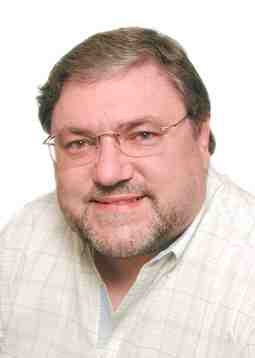 Boud et al, 2010
David Boud (University of Technology, Sydney), Royce Sadler (Griffith University), Gordon Joughin (University of Wollongong), Richard James (University of Melbourne), Mark Freeman (University of Sydney), Sally Kift (Queensland University of Technology), Filip Dochy (University of Leuven), Dai Hounsell (University of Edinburgh), Margaret Price (Oxford Brookes University), Tom Angelo (La Trobe University), Angela Brew (Macquarie University), Ian Cameron (University of Queensland), Denise Chalmers (University of Western Australia), Paul Hager (University of Technology, Sydney), Kerri-Lee Harris (University of Melbourne), Claire Hughes (University of Queensland), Peter Hutchings (Australian Learning and Teaching Council), Kerri-Lee Krause (Griffith University), Duncan Nulty (Griffith University), Ron Oliver (Edith Cowan University), Jon Yorke (Curtin University), Iouri Belski (RMIT University), Ben Bradley (Charles Sturt University), Simone Buzwell (Swinburne University of Technology), Stuart Campbell (University of Western Sydney), Philip Candy (University of Southern Queensland), Peter Cherry (Central Queensland University), Rick Cummings (Murdoch University), Anne Cummins (Australian Catholic University), Elizabeth Deane (Australian National University), Marcia Devlin (Deakin University), Christine Ewan (Australian Learning and Teaching Council), Paul Gadek (James Cook University), Susan Hamilton (University of Queensland), Margaret Hicks (University of South Australia), Marnie Hughes-Warrington (Monash University), Gail Huon (University of Newcastle), Margot Kearns (University of Notre Dame, Sydney), Don Maconachie (University of the Sunshine Coast), Vi McLean (Queensland University of Technology,) Raoul Mortley (Bond University), Kylie O’Brien (Victoria University), Gary O’Donovan (University of Tasmania), Beverley Oliver (Curtin University), Simon Pyke (University of Adelaide), Heather Smigiel (Flinders University), Janet Taylor (Southern Cross University), Keith Trigwell (University of Sydney), Neil Trivett (University of Ballarat), Graham Webb (University of New England).
Evans, C. (2013) Making Sense of Assessment Feedback in Higher Education Review of Educational Research Vol. 83, No. 1, pp. 70–120
‘A fundamental requirement of HE is to facilitate high-quality feedback exchanges. However, there is much more we need to know about a host of contributory factors to allow us to develop such quality. In order for students to make the most of these feedback exchanges, we need to know more about the development of self- and co-regulation mechanisms and how best to promote student self-judgment skills (Boud & Lawson, 2011)’.
http://rer.sagepub.com/cgi/reprint/83/1/70?ijkey=x/CimNd6vjZWI&keytype=ref&siteid=sprer
A marked improvement: HEA, 2012
This publication was developed through collaborative working and writing involving a group of experts in the field of higher education: 
Dr Simon Ball (JISC TechDis), 
Carolyn Bew (Higher Education Academy), 
Professor Sue Bloxham (University of Cumbria), 
Professor Sally Brown (Independent Consultant), 
Dr Paul Kleiman (Higher Education Academy), 
Dr Helen May (Higher Education Academy),
Professor Liz McDowell (Northumbria University), 
Dr Erica Morris (Higher Education Academy), 
Professor Susan Orr (Sheffield Hallam University), 
Elaine Payne (Higher Education Academy), 
Professor Margaret Price (Oxford Brookes University), 
Professor Chris Rust (Oxford Brookes University), 
Professor Brenda Smith (Independent Consultant) 
Judith Waterfield (Independent Consultant).
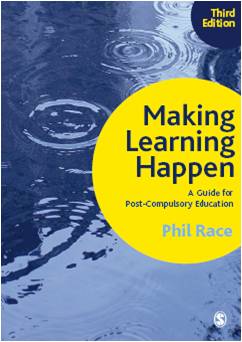 3rd edition
Phil Race
2014: Sage: London

Three short videos
 (1) About making learning happen in general: http://tinyurl.com/l7yddya 

(2) Five top tips for lecturers: http://tinyurl.com/nxhohe3 

(3) On being an author, and the changes in the 3rd edition: http://tinyurl.com/oqfkkdc
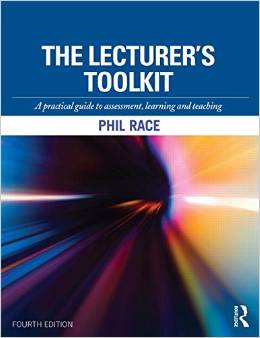 The Lecturer’s Toolkit
4th Edition
Phil Race
London: Routledge, 
2015.
Post-it exercise
On a post-it, in your best handwriting, please write your own completion of the starter:
	“making assessment work better for myself and my students would be much better if only I …”
Please swap post-its so that you’ve no idea who has yours.
If chosen, please read out with passion and drama the post-it you now have.
Please place them all on the chart as directed.
How it used to be
Once, lecturers imagined that students would be honoured to sit for hours at a time, looking at them and listening to them, and writing down everything they said and everything they wrote on the blackboard. In some lectures, students could come out with up to four handwritten pages of notes. 
If they did just that, and gave bits of it back in exams, they got degrees. In seminars then, nothing much happened most of the time. 
Perhaps it was thus when our recent Minister of Education was a student?
Now is the decade of Universities’ dis-content!
Never mind the content – feel the learning
Modern universities are moving away from being the guardians of content, (where everything was about ‘delivery’), towards foregrounding two major functions:
Recognising and accrediting achievement, wherever learning has taken place (i.e. getting the assessment right);
Supporting student learning and engagement (not least by making feedback work well for students).
The NSS Assessment and Feedback Agenda (2005-16)
The criteria used in marking have been clear in advance.
Assessment arrangements and marking have been fair.
Feedback on my work has been prompt.
I have received detailed comments on my work.
Feedback on my work has helped me to clarify things I did not understand.
The new NSS statements (2017)
Assessment and feedback
The criteria used in marking have been clear in advance 
Marking and assessment have been fair
Feedback on my work has been timely
I have received helpful comments on my work
Student voice
I have had the right opportunities to provide feedback on my course
Staff value students’ views and opinions about the course
It is clear how students’ feedback on the course has been acted on
One of my main worries...
We still tend to try to measure...
	...what’s in students’ heads, and what they can do with what’s there...
	in terms of two unsatisfactory proxies ... 
what comes out of students’ pens in exams;
2.	what comes out of their keyboards in essays and reports.
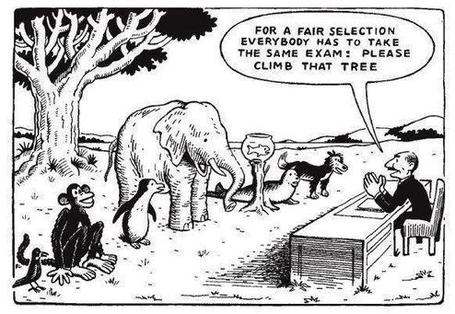 Drives most learning
Is assessment broken?
What students think
Some 
assessment
issues
Assessment as learning
Validity
Whodunit?
Fairness
“[The] pupils got it all by heart; and, when Examination-time came, they wrote it down; and the Examiner said ‘Beautiful! What depth!’ 
	They became teachers in their turn, and they said all these things over again; and their pupils wrote it down, and the examiner accepted it; and nobody had the ghost of an idea what it meant”Lewis Carroll, 1893
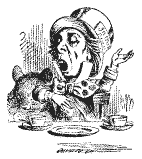 Active
Experimentation
Abstract
Conceptualisation
Concrete
Experience
Reflective
Observation
So now, it’s time to re-think:
How students really learn – and how we can help make learning happen for them;
How to make feedback really work for students;
How best to measure and accredit students’ achievement (not just more of the same old tired methods).
	In our two sessions today, we’re touch on all three of these areas.
Albert Einstein
“It is simply madness to keep doing the same thing, and expect different results”
Teaching – and research – and reflection:the ten most important words
Why?
What?
Who?
Where?
When?
How?
Which?
So what?
Wow?
And the most powerful four-letter word in the English language...
	????
‘what’ is getting ever less important
Columbia University research published recently (2011) in Science magazine shows that people are much less prepared to remember ‘what’, but better at remembering where to access information, and how to do so.
Betsy Sparrow, one of the principal researchers, concludes that the internet has become ‘an external memory source that we can access at any time. ... Just as we learn through transactive memory who knows what in our families and offices, we are learning what the computer ‘knows’ and when we should attend to where we have stored information in our computer-based memories. We are becoming symbiotic with our computer tools.
Published Online July 14 2011 < Science Express Index Science DOI: 10.1126/science.1207745 
Report: Google Effects on Memory: Cognitive Consequences of Having Information at Our Fingertips Betsy Sparrow,*, Jenny Liu, Daniel M. Wegner
Teaching – and research – and reflection:the ten most important words
Why? (rationale)
What? (content)
Who? (people, you, me, them)
Where? (locations)
When? (times)
How? (processes)
Which? (decisions)
So what? (importance?)
Wow? (impact?)
And the most powerful four-letter word in the English language...
	????
How Students Really Learn‘Ripples’ model of learning
Phil Race
How students really learn
Evidence-based practice
 – seven factors underpinning successful learning based on asking 200,000 people about their learning in the last 25 years
For more details
Versions of the discussion of these factors are written up in Chapter 2 of ‘Making Learning Happen’ (2014) and also Chapter 1 of ‘The Lecturer’s Toolkit’ (2015).
http://phil-race.co.uk/4th-edition-lecturers-toolkit/ Toolkit details
http://phil-race.co.uk/ripples-model-seven-factors-underpinning-successful-learning-update-july-2015/ Chapter 1 of Toolkit
Sadler, D. R. (2010). Beyond feedback: Developing student capability in complex appraisal. Assessment & Evaluation in Higher Education, 35(5), 535-550.
Students need to be exposed to, and gain experience in making judgements about a variety of works of different quality…They need planned rather than random exposure to exemplars, and experience in making judgements about quality. They need to create verbalised rationales and accounts of how various works could have been done better. ...
Sadler, D. R. (2010). Beyond feedback: Developing student capability in complex appraisal. Assessment & Evaluation in Higher Education, 35(5), 535-550.
Finally, they need to engage in evaluative conversations with teachers and other students. Together, these three provide the means by which students can develop a concept of quality that is similar in essence to that which the teacher possesses, and in particular to understand what makes for high quality (p. 544).
Making assessment manageable: we need to:
Ripples on a pond….
Verbalising
Assessing
making informed judgements
Strive to enhance our students’ want to learn;
Help students to develop ownership of the need to learn;
Keep students learning by doing, practice, trial-and-error, repetition;
Ensure students get quick and useful feedback – from us and from each other;
Help students to make sense of what they learn.
Get students deepening their learning by coaching other students, explaining things to them.
Allow students to further deepen their learning by assessing their own learning, and assessing others’ learning – making informed judgements.
Wanting/
Needing
Doing
Doing
Making sense
Feedback
Fourteen Ideas for making Assessment and Formative Feedback more Effective and Manageable
University of Birmingham
Wednesday December 14th  2016
Phil Race
(from Newcastle-upon-Tyne)
BSc  PhD  PGCE  FCIPD  PFHEA   NTF 
Follow Phil on Twitter: @RacePhil 
Visiting Professor:  University of Plymouth and University of Suffolk
Emeritus Professor, Leeds Beckett University and University of South Wales
Fourteen ideas for making assessment and feedback more manageable
Design much shorter assessments.
Increase formative assessment and reduce summative assessment.
Don’t just use essays.
Make more use of oral feedback rather than written.
Speed up feedback so students still care about it.
Get students giving feedback to each other.
Let students right into assessment criteria.
Show students a range of evidence of achievement.
Get students themselves formulating evidence of achievement.
Get students themselves designing and applying assessment criteria.
Give feedback to students in groups.
Use statement banks to speed up useful feedback.
Get students self-assessing, and give them feedback on their self-assessment.
Avoid ‘final language’ in feedback.
a	Design much shorter assessments
We tend to keep using long assessment, because that’s what we’ve always done.
As a result, we spend ages marking, and too little time assessing.
Students learn to ‘waffle’ with long assessments.
A short assessment can be harder, and more intense.
And achieve better discrimination between best and worst.
And much, much faster to assess.
Word-constrained assessments can be used.
b	Increase formative assessment and reduce summative assessment
We know that students learn little or nothing from feedback on summative assessments.
Students often don’t learn from feedback on supposedly-formative assessments, as they’ve already moved on to the next task.
Formative assessment can be a great learning experience.
Students’ final results can benefit enormously from formative feedback.
c	Don’t just use essays
Essays take ages to write, and ages to mark.
Research shows we’re not at all good at assessing essays.
Marking can degenerate into copy-editing rather than assessing.
Students are well aware whenever assessment is at all unfair.
The mark or grade becomes much more important to students than the feedback.
d	Make more use of oral feedback rather than written
Face-to-face feedback can make good use of tone of voice, encouraging facial gestures, speed of speech, repetition where needed, body language, and so on.
Students in large groups can learn from oral feedback on other students’ triumphs and disasters (with due anonymity).
Even one-to-one, oral feedback can be much more powerful than written.
Oral feedback can be retained if ‘packaged up’ in podcasts or audio files.
e	Speed up feedback so students still care about it
We’ve become preoccupied with the turn-around time for a batch of work for large groups of students.
A lot of feedback can be given at the moment the work is submitted, before marking has even begun.
Immediate feedback means that students still remember what they did – and what they had problems with.
Ideally, give feedback within 24 hours of students doing the work?
f	Get students giving feedback to each other
Students learn a great deal from the process of explaining things to someone else.
It’s often easier to learn from someone who has just mastered a concept than from someone who can’t remember the difficulties learning it.
Students can benefit from much more feedback than we could give them.
g	Let students right into assessment criteria
Talk assessment every  time you see whole groups of students.
Try to avoid talking assessment to individual students seeking to ‘get ahead’.
Make it clear how assessment criteria link to evidence of achievement of published learning outcomes.
Give students safe practice at evidencing their achievement of assessment criteria.
h	Show students a range of evidence of achievement
Don’t just show students exemplars of ‘excellent work’.
Let them see what can easily go wrong, and can lose them marks.
When students are aware of a range between ‘excellent’ and ‘poor’, they can strive to be even better than excellent.
The tendency to simply imitate excellent work is diminished.
	(See the work of Royce Sadler)
i	Get students themselves formulating evidence of achievement
When students have a feeling of ownership of their targets, they put much more into achieving the targets.
When students formulate ‘good’ evidence, we can praise their choices.
When students formulate ‘poor’ evidence, we can point them in a better direction.
We can adopt their targets, when they are better than the ones we first thought of!
j	Get students themselves designing and applying assessment criteria
Learning by assessing – making informed judgements’ – is one of the deepest forms of learning.
We can easily give students relevant things to assess in class time, and benefit from dialogue.
Students can often think of better assessment criteria than the ones we first thought of ourselves.
Applying assessment criteria helps students to internalise how to achieve them in their own work.
k 	Give feedback to students in groups.
This can be less threatening than one-to-one feedback, especially critical feedback, and can be much more manageable for us.
Let students hear feedback on work that is better than theirs (retaining anonymity).
Let students hear and see feedback on other students’ disasters (retaining anonymity).
Allow students to see ‘where they’re at’ compared to others in the cohort.
l	 Use statement banks to speed up useful feedback.
Especially with online feedback, compile a bank of useful feedback statements.
Make sure that there are sufficient ‘praise’ comments, to counterbalance critical ones.
Get students themselves to compose statements, so that they get a sharper idea of what is wanted in their work.
Make sure that the feedback that different students receive is sufficiently different and personal, rather than just ‘out of the box’.
m	Get students self-assessing, and give them feedback on their self-assessment.
Ask students what mark or grade they believe the work should be earning.
Ask students what they think they did best, and praise them when indeed they did do this well.
Ask students what they found the hardest part of the task, and praise them when they succeeded, and empathise when they didn’t.
Ask students what they might change if they had another hour to do the task.
n	Avoid ‘final language’ in feedback
‘Final language’ includes words such as ‘excellent’, ‘good’, ‘poor’, ‘adequate’, ‘satisfactory’, and so on.
It is better to say things such as:
‘I really like how you approached so-and-so’
‘It might have helped if you’d done such-and such’
‘One thing you did really well was so-and-so’
‘You probably know that such-and-such didn’t really work’
Fourteen ideas for making assessment and feedback more manageable
Design much shorter assessments.
Increase formative assessment and reduce summative assessment.
Don’t just use essays.
Make more use of oral feedback rather than written.
Speed up feedback so students still care about it.
Get students giving feedback to each other.
Let students right into assessment criteria.
Show students a range of evidence of achievement.
Get students themselves formulating evidence of achievement.
Get students themselves designing and applying assessment criteria.
Give feedback to students in groups.
Use statement banks to speed up useful feedback.
Get students self-assessing, and give them feedback on their self-assessment.
Avoid ‘final language’ in feedback.
Post-it ‘Diamond 9’ prioritisation
In your group, please write the letters ‘a’ to ‘n’ on fourteen post-its, and discuss the relative pros and cons for each in your own practice, and as a group, arrange the top 9 in a ‘diamond 9’ pattern.
At any point, insert one better choice, and  place it in order among your top 9.
Be ready to justify your top choices to the rest of us.
Pick the best 9 ideas: 
Diamond 9
best
next best
3
4
5
6
7
8
9
Your results so far...
A, x, a
B, g, l
C, h, k
D, d,b
E, k, e
G, f c
X = getting them to think like professionals
PS: Suggestion...
This task is only just started here. I urge you to continue and discuss – you don’t need me here to do this – and even better, you’ll have ownership of your thinking without me here.
Towards assessment as learning
Phil Race
BSc PhD PGCE FCIPD PFHEA NTF
Visiting Professor:  University of Plymouth
Emeritus Professor, Leeds Metropolitan University
Why do we need to think again about assessment methods?
Not least, because 'normal' ones like exams, essays and reports too often fall short regarding validity, reliability, authenticity, inclusivity, manageability, and transparency, and sometimes have precious little bearing on employability. 
In this session, I would like to get you challenging the status quo of assessment, and identifying with the need to innovate as part of making assessment (and feedback) work better.
Towards assessment as learning
Last century, we had lots of assessment of learning.
We still need to do some of this, e.g. For fitness to practice.
Some institutions have moved a long way towards assessment for learning.
I believe we need to make the final jump straightaway – assessment as learning.
I’m going to get you doing it shortly.
Ripples on a pond….
Coaching, 
explaining, teaching
Assessing
making informed judgements
Wanting/
Needing
Doing
Making sense
Feedback
First, choose one assessment element you use
Jot down what this is beside ‘A’
Please do not do anything with ‘B’, ‘C’, or ‘D’ – this is your homework, and you can only do this properly after the rehearsal of ‘A’.
Then, assessment qualities
We’ll go on to think about validity, and so on.
When I show...
...please make a 1-5 decision as directed on your sheet.
But don’t do this before I say so, or you’ve failed the exam.
x
This is an exam!
Rules and Regulations
No further communication between candidates – you may talk only to the invigilator – me.
Do not let your eyes stray towards anyone else’s answers.
There’ll be plenty of discussion when the exam is over.
Ripples on a pond….
Strive to enhance our students’ want to learn;
Help students to develop ownership of the need to learn;
Keep students learn by doing, practice, trial-and-error, repetition;
Ensure students get quick and useful feedback – from us and from each other;
Help students to make sense of what they learn.
Get students deepening their learning by coaching other students, explaining things to them.
Allow students to further deepen their learning by assessing their own learning, and assessing others’ learning – making informed judgements.
Assessing smarter: we need to use assessment to:
Coaching, 
explaining, teaching
12
Assessing
making informed judgements
18
19
13
11
Wanting/
Needing
14
15
Doing
Doing
16
Making sense
Feedback
Phil’s ‘musts’ for assessment
Assessment must be:
Valid
Reliable 
fair, consistent;
Transparent
Authentic
Manageable
Inclusive
Assessment must be valid
1
Are we measuring what we set out to measure?
Or are we measuring other things that are less important?
…such as what students can write about what they can remember about what they learned...
For example, most traditional time-constrained exams may be quite reliable, quite transparent, but not at all valid. 
i.e. not really measuring in the most sensible possible way students’ achievement of the published intended learning outcomes.
Phil’s ‘musts’ for assessment
Assessment must be reliable
2
Are we getting away from ‘putting down the number we first thought of’?
Would double-marking reveal serious inconsistencies?
I mean, of course, blind anonymous double marking – but this is not always possible (not to mention not manageable).
Can we justify our marks or grades to students?
Phil’s ‘musts’ for assessment
Assessment must be transparent
3
There should be no hidden agendas.
Criteria should be open and understandable to all.
Students should no longer be playing the game of ‘guess what’s in teacher’s mind’ when they prepare to answer our questions or do our coursework.
Assessment should reflect strongly that which students are intended to learn.
In other words, what we measure needs to be demonstrably students’ evidence of their achievement of the intended learning outcomes, and nothing else!
Phil’s ‘musts’ for assessment
Assessment must be authentic
4
(1) ‘self’ authenticity
We need to know that we are assessing the work of the candidate – their own work rather than that of others.
This has caused some institutions to move back towards the use of unseen time-constrained written exams.
‘Self’ authenticity can in fact be tested quite efficiently by oral exams – vivas, even ‘micro-vivas’.
Phil’s ‘musts’ for assessment
Assessment must be authentic
5
(2) ‘real-world’ authenticity
Assessment needs to be closer to the real-world that students are heading towards.
For example, lawyers, accountants, managers, doctors don’t often write about models and theories.
In medical education, OSCEs (objective, structured clinical exams) aim to replicate the things doctors need to do every day.
(not just problem-based learning, but also task-based learning).
Phil’s ‘musts’ for assessment
Assessment must be manageable
8
Manageable for us, and manageable for students.
We don’t want to drive them (further) towards surface learning, nor do we want to diminish our reliability or validity.
In particular, the time spent on assessment needs to deliver rich harvests of feedback to students, which they use – feed-ahead in particular.
9
Phil’s ‘musts’ for assessment
The assessment conundrum
We often end up measuring that which is easy to measure, rather than that which is important.
“if you can measure it, it probably isn’t it !”
Phil’s ‘musts’ for assessment
Why diversify assessment?
7
All assessment formats disadvantage some students.
We need to ensure that we don’t disadvantage the same students time after time, and that all students have opportunities to demonstrate their optimum potential.
17
Phil’s ‘musts’ for assessment
Finishing off your exam
There are some of the 20 we haven’t talked about.
Now, it’s up to you to make your 1-5 decisions about these.
These decisions may be the basis of your oral exam (viva) shortly.
Back to our intended learning outcomes…
Do you now feel better able to:
	2 hands = very much better,  one hand = somewhat  better, 
	touch left ear = no better...
Make life better – for you and for students – by making assessment more manageable!
Put assessment in context in the 2016 university sector (not forgetting NSS 2017 and TEF!).
Interrogate one of your own assessments in terms of how well it links to how students learn, and validity, reliability, transparency, authenticity and manageability.
Consider 14 ideas for making formative assessment and feedback more efficient and more manageable.
Wanting/
Needing
Doing
Making sense
Feedback
Smarter feedback	- a half-day workshop on giving better feedback to more students in less time!
University of Birmingham
Wednesday December 14th 2016
Phil Race
(from Newcastle-upon-Tyne)
BSc  PhD  PGCE  FCIPD  PFHEA   NTF 
Follow Phil on Twitter: @RacePhil 
Visiting Professor:  University of Plymouth and University of Suffolk
Emeritus Professor, Leeds Beckett University and University of South Wales
Outline programme
What goes wrong with student feedback? Exercise: “giving feedback to my students would be much better for me if only I…”
What the gurus tell us about feedback 
Exercise on effectiveness and efficiency of a wide range of feedback processes.
Feedback within 24 hours, feedback without marks, and ways of using student self-assessment to start rich feedback dialogues.
Intended learning outcomes
After participating in this workshop you should be better able to:
Make life better – for you and for students – by making formative feedback more manageable!
Reduce time and energy spent on unused feedback on summative assessments.
Find innovative ways to get better formative feedback to more students in less time.
Post-it exercise – oral
On a post-it, in your best handwriting, please write your own completion of the starter:
	“making formative feedback work better for students would be much better if only I …”
Feed-forward
Language of feedback
National Student Survey
Some feedback
issues
Timing: 
24-hours!
Written, printed, 
on-screen
Efficiency
Face to face
oral
Sally Brown on feedback, 2015
Concentrating on giving students detailed and developmental feedback is the single most useful thing we can do for our students, particularly those from disadvantaged backgrounds, who may not understand the rules of the higher education game. The time we spend on giving detailed and developmental formative and summative feedback should not be skimped: this is crucial to foster student learning and is the most time-consuming aspect of assessment but arguably the most important thing we do for learners.
Once we have spent time on giving students feedback, it is a sad waste if students don’t make good use of it. We need to explore ways to incentivise reading and using of feedback since students often don’t bother, just looking at the mark given. This can be wasteful of staff effort and a missed opportunity for students…
Five things students really hate about feedback
Poorly written comments that are nigh on impossible to decode, especially when impenetrable acronyms or abbreviations are used, or where handwriting is in an unfamiliar alphabet and is illegible. 
Cursory and derogatory remarks that leave them feeling demoralised ‘Weak argument’, ‘Shoddy work’, ‘Hopeless’, ‘Under-developed’, and so on. 
Value judgements on them as people rather than on the work in hand.
Five things students really hate about feedback
Vague comments which give few hints on how to improve or remediate errors: ‘OK as far as it goes’, ‘Needs greater depth of argument’, ‘Inappropriate methodology used’, ‘Not written at the right level’. 
Feedback that arrives so late that there are no opportunities to put into practice any guidance suggested in time for the submission of the next assignment.
(Adapted from Brown, 2015)
Royce Sadler on feedback:
Higher education teachers are often frustrated by the modest impact feedback has in improving learning. The status of feedback deserves to be challenged on the grounds that it is essentially about telling. For students to become self-sustaining producers of high quality intellectual and professional goods, they must be equipped to take control of their own learning and performance. (Sadler, 2013)
Sadler, D. R. (2013). Opening up feedback: Teaching learners to see. In Merry, S., Price, M., Carless, D., & Taras, M. (Eds.) Reconceptualising feedback in higher education: Developing dialogue with students. (Ch. 5, 54‑63). London: Routledge.
Sadler, D. R. (2010). Beyond feedback: Developing student capability in complex appraisal. Assessment & Evaluation in Higher Education, 35(5), 535-550.
Students need to be exposed to, and gain experience in making judgements about a variety of works of different quality…They need planned rather than random exposure to exemplars, and experience in making judgements about quality. They need to create verbalised rationales and accounts of how various works could have been done better. ...
Sadler, D. R. (2010). Beyond feedback: Developing student capability in complex appraisal. Assessment & Evaluation in Higher Education, 35(5), 535-550.
Finally, they need to engage in evaluative conversations with teachers and other students. Together, these three provide the means by which students can develop a concept of quality that is similar in essence to that which the teacher possesses, and in particular to understand what makes for high quality (p. 544).
Dylan Wiliam on feedback April 2014 (online)
There really is a lot of rot talked about how feedback should and should not be given.
...people forget that the only good feedback is that which is acted upon, which is why the only thing that matters is the relationship between the teacher and the student. 
Every teacher knows that the same feedback given to one student will improve that student’s learning but to another student, of similar achievement, will make that student give up. Teachers need to know their students, so that they know when to push, and they know when to back off. ...hardly any studies look at the responses cued in the individual recipient by the feedback.
Towards helping students to benefit more from formative feedback
This workshop aims to alert colleagues to things that we can learn from international practice, which can streamline the amount of assessment whilst increasing the benefits students gain from feedback.
How’s your feedback?
1. 	Helps clarify what good performance is (goals, criteria, expected standards);
2. 	Facilitates the development of self-assessment (reflection) in learning;
3. 	Delivers high quality information to students about their learning;
4. 	Encourages teacher and peer dialogue around learning;
5. 	Encourages positive motivational beliefs and self-esteem;
6. 	Provides opportunities to close the gap between current and desired performance;
7. 	Provides information to teachers that can be used to help shape the teaching.
(After Nicol and MacFarlane-Dick, 2006)
The language of feedback at school?
Is easily upset: Spoilt rotten.
Determined: Lacking all scruples (also ‘destined for senior management’)
Independently minded: Obstinate.
Adventurous: Can't understand why he 	hasn't broken his neck.
Easily distracted: Yet to finish a piece of work.
Easily influenced: Nerd.
Mature expression: Stop doing his homework.
Enjoys all PE activities: Thug.
Good with his hands: Light-fingered.
Needs praise and encouragement: As thick 		as two short planks.
A rather solitary child: Smells or has nits.
Popular at playtime: Sells pornography.
Works better in small groups: Damage limitation exercise.
Satisfactory progress: I can't think of a single thing interesting to say about him.
Good progress: If you think his work is bad now, you should have seen it last term.
Expresses himself confidently: Cheeky little oik.
Lively: Thoroughly disruptive.
A sensitive child: Whinges.
Reliable: Creep.
Imaginative: Never short of an excuse.
Easy-going: Bone idle (also ‘so laid-back he’s horizontal’).
Friendly: Never shuts up.
Works better at practical activities: Totally illiterate.
A born leader: Runs the playground protection racket.
At the SEDA Conference in Edinburgh earlier this year
“Assessment is currently caught in the culture of oppression!”
“Summative assessment is the pedagogy of control!”
“Solving our problems with assessment isn’t solved by doing the same things better and slower, but by doing different things”
“Fine to recognise effort, but effort does not equate to quality”
“Good assessment design should be built around making feedback work well”
A marked improvement: HEA, 2012
This publication was developed through collaborative working and writing involving a group of experts in the field of higher education: 
Dr Simon Ball (JISC TechDis), 
Carolyn Bew (Higher Education Academy), 
Professor Sue Bloxham (University of Cumbria), 
Professor Sally Brown (Independent Consultant), 
Dr Paul Kleiman (Higher Education Academy), 
Dr Helen May (Higher Education Academy),
Professor Liz McDowell (Northumbria University), 
Dr Erica Morris (Higher Education Academy), 
Professor Susan Orr (Sheffield Hallam University), 
Elaine Payne (Higher Education Academy), 
Professor Margaret Price (Oxford Brookes University), 
Professor Chris Rust (Oxford Brookes University), 
Professor Brenda Smith (Independent Consultant) 
Judith Waterfield (Independent Consultant).
More formative, less summative
The change that has the greatest potential to improve student learning is a shift in the balance of summative and formative assessment. Summative assessment has important purposes in selection, certification and institutional accountability, but its dominance has distorted the potential of assessment to promote learning (assessment for learning). (HEA, 2012, p.9)
Marks get in the way
The imperatives of summative assessment necessarily limit the use of assessment methods that have demonstrable value for learning, such as feedback on drafts, group assessment, peer learning and work-based assessment. The need to provide a reliable, verifiable mark for each individual for each assignment can either limit the methods we use or create justifiable concerns about consistency and fairness in marking. (HEA 2012, p.9)
The NSS Assessment and Feedback Agenda (2005-16)
The criteria used in marking have been clear in advance.
Assessment arrangements and marking have been fair.
Feedback on my work has been prompt.
I have received detailed comments on my work.
Feedback on my work has helped me to clarify things I did not understand.
The new NSS statements (2017)
Assessment and feedback
The criteria used in marking have been clear in advance 
Marking and assessment have been fair
Feedback on my work has been timely
I have received helpful comments on my work
Student voice
I have had the right opportunities to provide feedback on my course
Staff value students’ views and opinions about the course
It is clear how students’ feedback on the course has been acted on
Face to face feedback
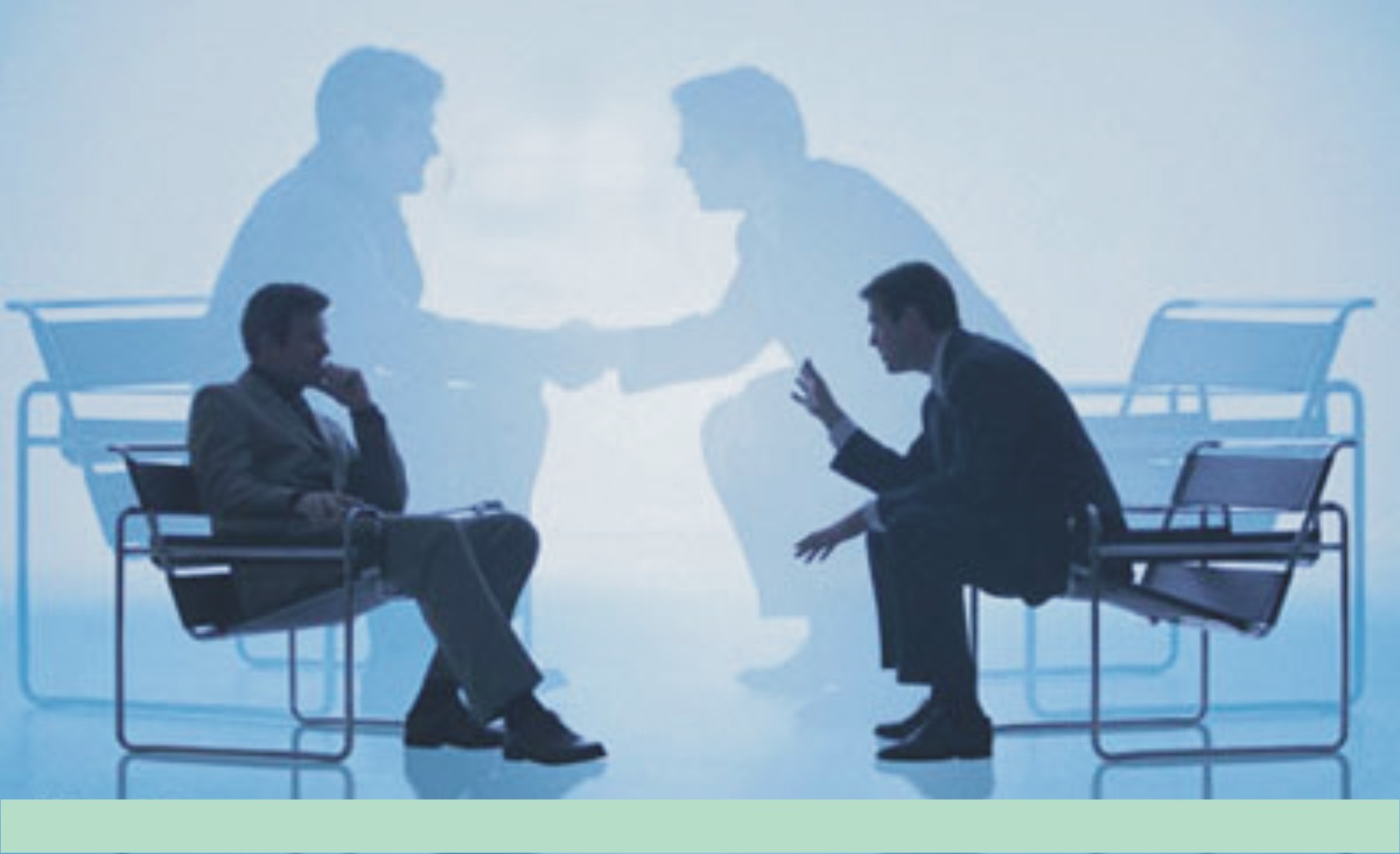 Damaging feedback...
(From LTHE digest, available in full on my website)
I got some student evaluation feedback that really stung ... wasn't that long ago either! .
I recall - "could do better" - what's that all about?
''weak'" for art on successive school reports. (Showed sustainability though?)
'don't bother getting up on Monday morning' after a failed assignment by a maths teacher at secondary school
missing out on an A as I read the question slightly wrong
A big red cross through something I'd put some effort into, devastating
I wear my feedback like scars. Some of the wounds still fester.
Being told that I was holding up everyone because I didn't understand maths GCSE lesson
my only consolation was they pulled apart my punctuation and grammar but their feedback was full of typos!
'Kerry has ability to do well when she puts her mind to it' Response, Kerry will put her mind to it when she's not bored to death
The worst feedback I eve received on a sweated-over assignment was 'Fine as far as it goes' Grrrh!
Manageable feedback: we need to:
Ripples on a pond….
Verbalising
Assessing
making informed judgements
Strive to enhance our students’ want to learn;
Help students to develop ownership of the need to learn;
Keep students learning by doing, practice, trial-and-error, repetition;
Ensure students get quick and useful feedback – from us and from each other;
Help students to make sense of what they learn.
Get students deepening their learning by coaching other students, explaining things to them.
Allow students to further deepen their learning by assessing their own learning, and assessing others’ learning – making informed judgements.
Wanting/
Needing
Doing
Doing
Making sense
Feedback
The guru Royce Sadler
“The indispensable conditions for improvement are that the student comes to hold a concept of quality roughly similar to that held by the teacher, is able to monitor continuously the quality of what is being produced during the act of production itself, and has a repertoire of alternative moves or strategies from which to draw at any given point. In other words, students have to be able to judge the quality of what they are producing and be able to regulate what they are doing during the doing of it”. (Sadler 1989). (my italics)
Face-to-face communication
Making all the channels work
Wednesday, 14 December 2016
109
Face-to-face one-to-one feedback activity
On the signal to start, please stand up, and work in pairs, moving around the room, talking to different people using the script which follows…
The script:
A		‘Hello’ (or equivalent).
B 		‘Hello’ (or equivalent).
A 		‘You are late’.
B 		‘I know’.
Try to do it completely differently each time.
The power of face-to-face communication
What will I be expected to show for this?
What does a good one look like, and a bad one?
Where does this fit into the big picture?
When explaining assessment criteria to students, and when linking these to evidence of achievement of the intended learning outcomes, we need to make the most of face-to-face whole group contexts and...
Tone of voice
Body language
Facial expression
Eye contact
The chance to repeat things
The chance to respond to puzzled looks
Some things don’t work nearly so well just on paper         or on screens.
Constructive Alignment: John Biggs
Some of the 
tools we can 
use in 
face-to-face 
contexts
Fishing for feedback?
Feedback is like fish.
If it is not used quickly, it becomes useless.
	(Sally Brown).
Give a man a fish,
Feed him for a day.
Teach a man to fish,
Feed him for a lifetime.
	(Maimonides: 1135-1204)
Make feedback timely, while it still matters to students, in time for them to use it towards further learning, or to receive further assistance.
	(Graham Gibbs)
And he’ll learn to drink beer in boats
And you won’t see him for weeks!
(Australian proverb).
Effectiveness and Efficiency of feedback
Feedback, and…
Feed-forward
Ripples on a pond….
Motivates students – helps them to want to learn;
Helps students to identify what they need to do next;
Helps students to take action to improve their learning;
Helps students to make sense of what they are learning;
Helps them to further make sense of their learning by engaging in real dialogue with tutors and peers;
Helps them to make informed judgements on their own work, and each others’ work:
Helps them to reflect on their past work in ways they can use to improve their future work.
Feedback (including feed forward) works well when it:
Coaching, 
explaining, teaching
Assessing
making informed judgements
Wanting/
Needing
Doing
Doing
Making sense
Feedback
Feedback works badly when it…
Is just a monologue from tutors to students;
Saps students’ confidence;
Directs students’ activities in inappropriate directions;
Fails to articulate with learning outcomes;
Fails to relate clearly to evidence of achievement of the assessment criteria;
Relates only to what is easy to assess rather than what is at the heart of learning;
Focuses on failings rather than achievements.
Evidencing our good practice
Feedback to students, when written (or word-processed) is one of the most accessible indicators of the quality of our teaching.
Such evidence is looked at very thoroughly by external agencies, professional bodies, funding council, external examiners.
And they usually talk to students, who know best how well (or badly) our feedback actually works.
Individual task on ways of giving students feedback
Sorry, I forgot to show you this slide, and it would have made the next task clearer!
Think of the main ways you give feedback to your students. Think also of other ways they get feedback without you being involved.
Privately, make a list of the ways your students get feedback on their learning (not just on their work) – aim for ten or more different ways students get feedback.
Group task
Please go into groups as directed.
As a group, please write each feedback method on a separate post-it, and place the post-its in position on a flipchart as follows…
High learning payoff
for students
Highly efficient
for us
Not highly efficient
for us
Low learning payoff
for students
25
5
High learning payoff
We need to be making 
better use of the feedback
processes in this quadrant
16
4
Highly efficient
Not highly efficient
3
2
5
4
1
2
4
Low learning payoff
We need to be making 
much less use of the feedback
processes in this quadrant
1
1
Birmingham feedback methods
High scoring:
25 giving my answers with reasons for answers, on open-ended questions
20 podcast with bank of assessed work
20 peer review feedback
18 MCQs with good-quality feedback
16 peer marking done well
12 face to face verbal to sub groups
Low scoring
 2 annotated essays with hand-written feedback
2 end of year exam not returned
1detailed written comments that the students don’t pick up
Others’ views...
I then ran through a selection of results from doing this exercise from a range of other institutions from here to Australia and New Zealand!
How to get feedback to a large group of students within 24 hours
There are serious reservations about written feedback, but we can make even this work much better than it did.
The next few slides are about a way of giving students feedback on their work within 24 hours of them doing it.
There are three or more ‘yes, but...’s with this idea, but please hold these for around four minutes.
Set the hand-in time to be at a whole-group session
E.g. next Tuesday’s 10-11 lecture,
 Deadline = 1003.
Let them pile up all their work at the front.
At 1003, hand out to everyone a coloured sheet, containing numbered points. 
(so you can say in feedback ‘please see point 3, blue sheet’ and so on).
The blue sheet can contain....
Illustration of what is expected as evidence of achievement of each of the intended learning outcomes
Likely mistakes
Features of a good answer
Frequently needed explanations
Things you otherwise would have to write time and time again on students’ work.
Let the students study this for 3 minutes until 1006 – it goes rather quiet!
At 1006...
Go into face-to-face oral mode, until 1009....
Spend a few minutes de-briefing the whole group and talking them through one point on the handout…
	…adding tone-of-voice, facial expression, body language, emphasis, and so on to the feedback.
The rationale...
Since most of the students will still have been doing the work in the last 24 hours before handing it in, you’re giving them feedback while they still remember what they were doing.
They know what they didn’t do.
They know what they missed out because they couldn’t understand it.
Now take away their work to mark – in a third of the time it used to take you!
You waste far less writing the same old things on one piece of work after another, regarding frequently occurring mistakes;
Instead, you need just to write ‘please see point 4, blue sheet’ (which takes seconds).
You can now make your comments relate more to each individual piece of work;
This means when students get their marked work back with feedback, they are more likely to use it, as it’s personal to them.
Set 
hand-in deadline to be at lecture
Prepare ‘blue sheet’ with anticipated
generic feedback
Collect students’ work at start of lecture
Summary: providing feedback within 24 hours
Take away work to mark in a third of the time
Hand out ‘blue sheet’
Talk class through one important point, then resume lecture
Let students read blue sheet for short while
Addressing the balance between formative feedback and marks
Marks can often destroy the value of our formative feedback to students!
Wednesday, December 14, 2016
131
Feedback versus marks or grades
Feedback may be eclipsed by marks or grades.
Students may be blinded by the mark or grade, and not even try to make sense of the feedback they receive.
Just a mark (or grade) is the least effective form of feedback!
It’s what students look at first.
If the mark is good, they smile and file – quite often they don’t even read the feedback.
If it’s low, they frown and bin it – very often without reading the feedback.
But there are ways round this...
Give students back their work with feedback but with no marks or grades (keeping your record of their marks).
Ask them to work out their marks from the feedback you have given them (and from the feedback you gave to others too).
Suggest that their marks will count!
Tell them that if their self-assessment scores are within (say) 5% of your own scores, the higher number will go forward into their assessment record.
But explain that you will talk individually to those students whose score is different by more than 5% from yours.
Get them to self-assess...
Collect their scores or grades – e.g. pass a sheet round in a lecture.
Most students (e.g. 9 in 10) will be within the 5%.
Arrange to talk to those where the difference is more than 5% or one grade.
Students who under-estimate their grade…
These students often need their esteem boosted.
Remind them about the assessment criteria, and how these illustrate the intended standards associated with the learning outcomes.
Check that they weren’t just trying not to be seen as over-confident.
Students who over-estimate their grade…
This usually indicates they’ve got a blind spot.
Talk them through their work, and find out exactly where they’ve lost marks which they thought they had gained.
Check with them that they can now see what was being looked for.
Developing this idea further…
Think about getting students to indicate their expected score or grade at the point of handing their work in – for example on a self-assessment proforma.
Think about getting students to work out how well they believe they have achieved each of the intended learning outcomes for the work concerned…
Or how well they believe they have met each of the assessment criteria for the work.
Get students to self-assess their work
At the point of handing it in to us!
Using student self-assessment to deepen their learning…
…and to make tutor-marking more effective, and efficient – and to start tutor-student dialogues
Self-Assessment of your Assignment Please respond to the following questions at the point just before handing your work in. This will help me to give you useful feedback about your work, and also will give me useful feedback about how you are finding the programme to date.      Thanks.
Self-assessment tutor dialogues
Getting students to really reflect:
A way of evidencing good feedback practice for inspection purposes;
Avoiding wasting your time – and students’ time;
Making sure students actually read your feedback;
Making sure you give your students the feedback they want as well as the feedback they need;
Finding out more about your students;
…and much more.
Some questions to consider for self-assessment-tutor dialogues
1	What do you honestly consider will be a fair score or grade for the work you are handing in?
Some questions to consider for self-assessment-tutor dialogues
2	What do you think was the thing you did best in this assignment?
Some questions to consider for self-assessment-tutor dialogues
3	If you had the chance to do the assignment again from scratch, how (if at all) might you decide to go about it differently?
Some questions to consider for self-assessment-tutor dialogues
4	What did you find the hardest aspect of this assignment?
Some questions to consider for self-assessment-tutor dialogues
5 Please jot down three short questions you would like me to answer about this example of your work:
(1)

(2)

(3)
But this is just a start...
Students would soon get bored if they were to answer the same questions for several successive assignments.
It is best to make the dialogue specific to the subject-matter of the assignment.
Task...
Please write questions which could be part of your self-assessment-tutor dialogues.
Apply ‘WIRMI…’ to adjust your questions…
	“what I really mean is….”
Back to our intended learning outcomes…
Do you now feel better able to:
	2 hands = very much better,  one hand = somewhat  better, 
	touch left ear = no better...
Make life better – for you and for students – by making formative feedback more manageable?
Reduce time and energy spent on unused feedback on summative assessments?
Find innovative ways to get better formative feedback to more students in less time?
Wanting/
Needing
Doing
Making sense
Feedback
Useful references: 1
Assessment Reform Group (1999) Assessment for Learning : Beyond the black box, Cambridge UK, University of Cambridge School of Education. 
Biggs, J. and Tang, C. (2007) Teaching for Quality Learning at University, Maidenhead: Open University Press.
Bloxham, S. and Boyd, P. (2007) Developing effective assessment in higher education: a practical guide, Maidenhead, Open University Press.
Brown, S. Rust, C. & Gibbs, G. (1994) Strategies for Diversifying Assessment, Oxford: Oxford Centre for Staff Development. 
Boud, D. (1995) Enhancing learning through self-assessment, London: Routledge.
Boud, D. and Associates (2010) Assessment 2020: seven propositions for assessment reform in higher education Sydney: Australian Learning and Teaching Council.
Brown, S. and Glasner, A. (eds.) (1999) Assessment Matters in Higher Education, Choosing and Using Diverse Approaches, Maidenhead: Open University Press.
Brown, S. and Knight, P. (1994) Assessing Learners in Higher Education, London: Kogan Page.
Useful references: 2
Brown, S. and Race, P. (2012) Using effective assessment to promote learning in Hunt, L. and Chambers, D. (2012) University Teaching in Focus, Victoria, Australia, Acer Press. P74-91
Brown, S. (2015) Learning, teaching and assessment in higher education: global perspectives, London: Palgrave-MacMillan.
Carless, D., Joughin, G., Ngar-Fun Liu et al (2006) How Assessment supports learning: Learning orientated assessment in action Hong Kong: Hong Kong University Press.
Carroll, J. and Ryan, J. (2005) Teaching International students: improving learning for all. London: Routledge SEDA series.
Crosling, G., Thomas, L. and Heagney, M. (2008) Improving student retention in Higher Education, London and New York: Routledge 
Crooks, T. (1988) Assessing student performance, HERDSA Green Guide No 8 HERDSA (reprinted 1994).
Falchikov, N. (2004) Improving Assessment through Student Involvement: Practical Solutions for Aiding Learning in Higher and Further Education, London: Routledge.
Useful references: 3
Gibbs, G. (1999) Using assessment strategically to change the way students learn, in Brown S. & Glasner, A. (eds.), Assessment Matters in Higher Education: Choosing and Using Diverse Approaches, Maidenhead: SRHE/Open University Press.
Higher Education Academy (2012) A marked improvement; transforming assessment in higher education, York: HEA.
Hounsell, D. (2008). The trouble with feedback: New challenges, emerging strategies, Interchange, Spring, Accessed at www.tla.ed.ac.uk/interchange.
Knight, P. and Yorke, M. (2003) Assessment, learning and employability Maidenhead, UK: SRHE/Open University Press.
Mentkowski, M. and associates (2000) p.82 Learning that lasts: integrating learning development and performance in college and beyond, San Francisco: Jossey-Bass.
McDowell, L. and Brown, S. (1998) Assessing students: cheating and plagiarism, Newcastle: Red Guide 10/11 University of Northumbria.
Useful references: 4
Nicol, D. J. and Macfarlane-Dick, D. (2006) Formative assessment and self-regulated learning: A model and seven principles of good feedback practice, Studies in Higher Education Vol 31(2), 199-218.
NUS (2010) NUS Charter on Assessment and Feedback, http://www.nusconnect.org.uk/asset/news/6010/FeedbackCharter-toview.pdf).
PASS project Bradford http://www.pass.brad.ac.uk/ Accessed November 2013
Pickford, R. and Brown, S. (2006) Assessing skills and practice, London: Routledge. 
QAA (2013) UK Quality Code for Higher Education: Part B: Assuring and enhancing academic quality, accessed at www.qaa.ac.uk (June 2014)
Race, P. (2001) A Briefing on Self, Peer & Group Assessment, in LTSN Generic Centre Assessment Series No 9, LTSN York.
Race, P. (2015) The lecturer’s toolkit (4th edition), London: Routledge.
Ryan, J. (2000) A Guide to Teaching International Students, Oxford Centre for Staff and Learning Development
Useful references: 5
Rust, C., Price, M. and O’Donovan, B. (2003) Improving students’ learning by developing their understanding of assessment criteria and processes, Assessment and Evaluation in Higher Education. 28 (2), 147-164.
Stefani, L. and Carroll, J. (2001) A Briefing on Plagiarism http://www.ltsn.ac.uk/application.asp?app=resources.asp&process=full_record&section=generic&id=10
Sadler, D. R. (2010a). Beyond feedback: Developing student capability in complex appraisal. Assessment & Evaluation in Higher Education, 35(5), 535-550.
Sadler, D. R. (2010b) Fidelity as a precondition for integrity in grading academic achievement. Assessment and Evaluation in Higher Education, 35, 727‑743.
Sadler, D. R. (2010c). Assessment in higher education. In P. Peterson, E. Baker, & B. McGaw (eds). International encyclopedia of education. Vol. 3, 249‑255. Oxford: Elsevier. 
Sadler, D. R. (2013b). Opening up feedback: Teaching learners to see. In Merry, S., Price, M., Carless, D., & Taras, M. (Eds.) Reconceptualising feedback in higher education: Developing Yorke, M. (1999) Leaving Early: Undergraduate Non-completion in Higher Education, London: Routledge.
Thank you…

http://phil-race.co.uk   

Follow Phil on Twitter
@RacePhil 

e-mail: 

phil@phil-race.co.uk